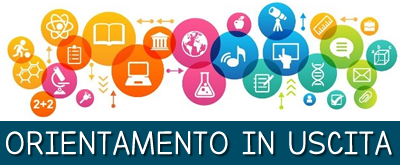 Anno scolastico 2023-2024Report finale F. Petrassi
1
Orientamento in uscita: se mi oriento, scelgo
Obiettivi 
Favorire la capacità dello studente di orientarsi in maniera consapevole e di fare scelte in coerenza con le proprie caratteristiche, attitudini e il proprio progetto personale in rapporto alle contingenze del mercato del lavoro.
Favorire lo sviluppo/potenziamento dell’autonomia decisionale e    della responsabilità personale. 
Mirare al successo formativo e contrastare l’abbandono scolastico. 
Presentare agli alunni le proposte formative di università, ITS, accademie 
Presentare agli alunni realtà lavorative del territorio in modo da metterli in contatto con le persone e le loro carriere professionali 
Presentare alle studentesse professioni nell’ambito tecnico scientifico
I.I.S. «Via dei Papareschi» - A.S. 2022-2023
2
Orientamento in uscita: se mi oriento, scelgo
Comunicazione
Circolari 
Post nella sezione Orientamento in uscita 
Mail agli studenti delle classi quarte e quinte

Destinatari gli studenti
Classi terze     11
Classi quarte 9   
Classi quinte 13
I.I.S. «Via dei Papareschi» - A.S. 2022-2023
3
Orientamento in uscita: se mi oriento, scelgo
Eventi di orientamento 
Salone dello studente 
Conferenza di presentazione del progetto Orientamento in Rete per le Facoltà Bio- Mediche della Sapienza «IL CAMMINO VERSO MEDICINA» Si è svolto il 03/11/2022. Adesione della scuola al progetto Orientamento in Rete  
Presentazione piattaforma IBM Skills Build
Incontro ITS- Nuove tecnonologie della vita, di Pharma Academy 
Incontro con Ferrovie dello stato
I.I.S. «Via dei Papareschi» - A.S. 2022-2023
4
Orientamento in uscita: se mi oriento, scelgo
Eventi di orientamento 

University Open Day  presso Euroma2
Giornate di vita universitaria (si ricorda che gli studenti dell’ultimo anno hanno diritto a due giorni, mentre gli studenti del penultimo anno ad un solo giorno)
Incontro con agenzia immobiliare
I.I.S. «Via dei Papareschi» - A.S. 2022-2023
5
Orientamento in uscita: se mi oriento, scelgo
Progetto Me.Mo. (Merito e Mobilità sociale) promosso dalla Scuola Superiore Universitaria Sant’Anna di Pisa
E’ terminato il progetto iniziato lo scorso anno scolastico per le tre alunne che hanno frequentano il quinto liceo linguistico
E’ iniziato il percorso di orientamento per le due alunne selezionate quest’anno. Si sono svolti gli incontri territoriali e il soggiorno a Pisa di tre giorni
I.I.S. «Via dei Papareschi» - A.S. 2022-2023
6
Orientamento in uscita: se mi oriento, scelgo
Si è svolta l’attività di «Orientamento Next Generation» dal 02/10 al 6/10 con i docenti dell’Università Roma Tre
Attività, prevista dalla linea di intervento “Orientamento Next Generation - Università del Lazio” - Progetto per l’orientamento attivo nella transizione scuola-università nell’ambito del PNRR (M4.C1-24), organizzata dal Comitato regionale di coordinamento delle Università del Lazio (CRUL- Lazio1) ed è rivolta alle classi terze e quarte. 
L’attività ha coinvolto 15 classi (terze e quarte e quinte).
L’attività ha impegnato le classi per 3 ore al giorno, per l’intera settimana
Il feedback da parte degli studenti e degli insegnanti è stato abbastanza positivo.
I.I.S. «Via dei Papareschi» - A.S. 2022-2023
7
Orientamento in uscita: se mi oriento, scelgo
Per l’anno scolastico 2023-2024 – Next Generation
Oltre all’università Roma Tre si può attivare il percorso anche con altre università tra cui La Sapienza;
Le classi che non lo hanno svolto quest’anno avranno la priorità
Si cercherà di attivare le convenzioni in modo da svolgere il percorso all’inizio dell’anno.
I.I.S. «Via dei Papareschi» - A.S. 2022-2023
8
Orientamento in uscita: se mi oriento, scelgo
Grazie per l’attenzione
I.I.S. «Via dei Papareschi» - A.S. 2020-21